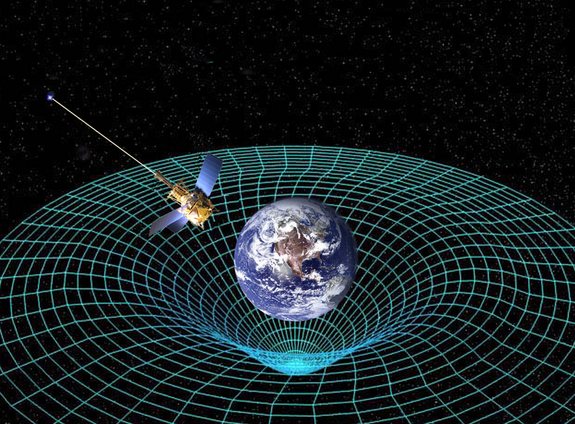 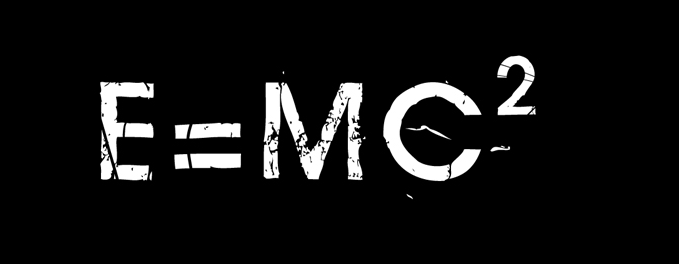 Ch11: Relativity
11.3 – Simultaneity & Twin Paradox 
(pg. 591-594)
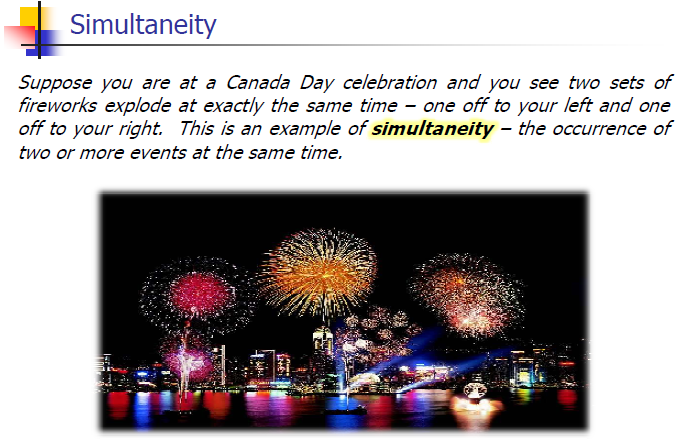 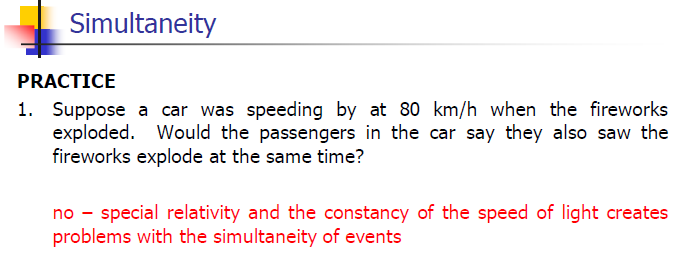 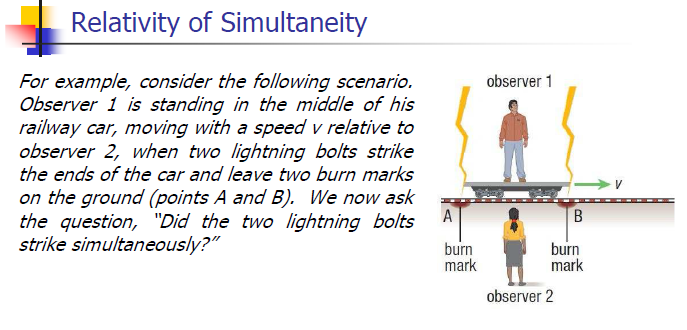 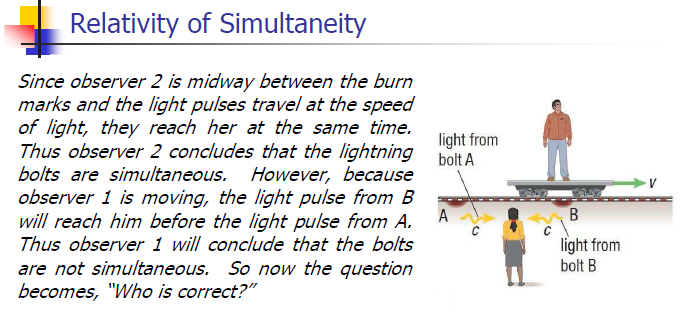 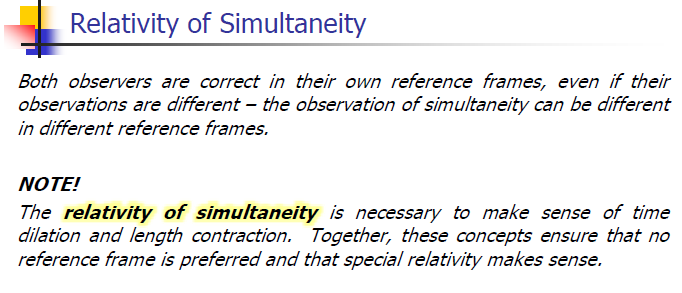 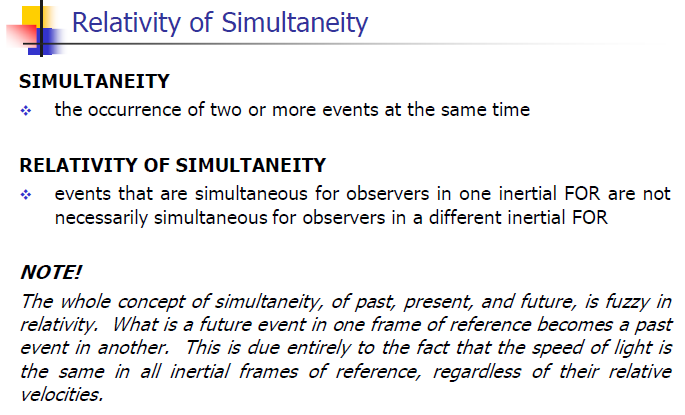 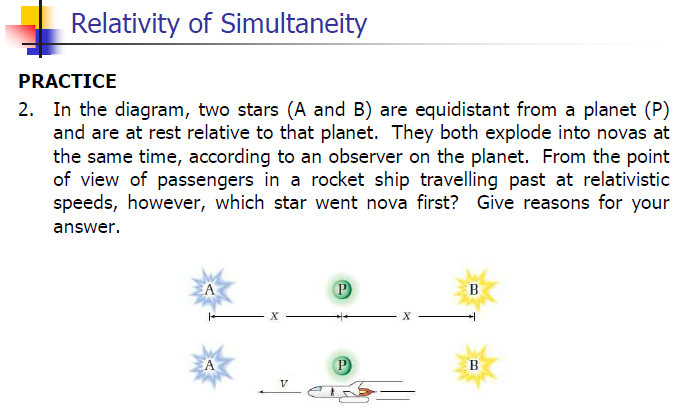 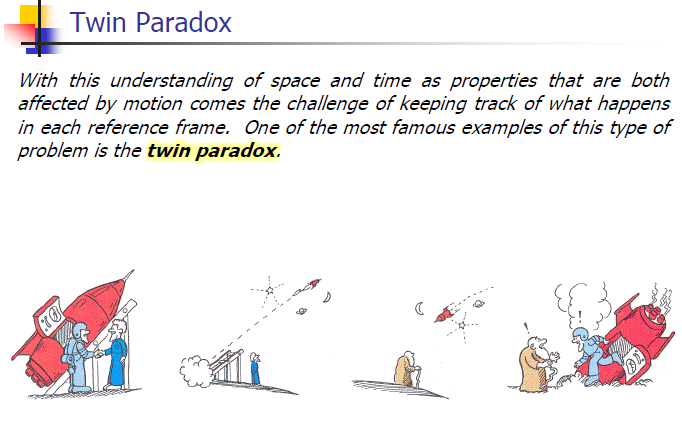 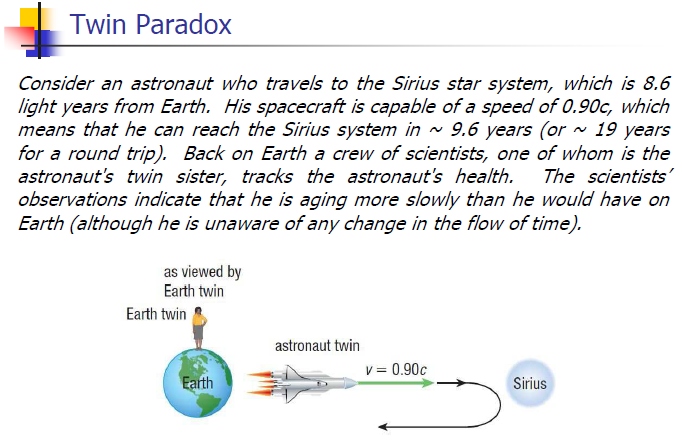 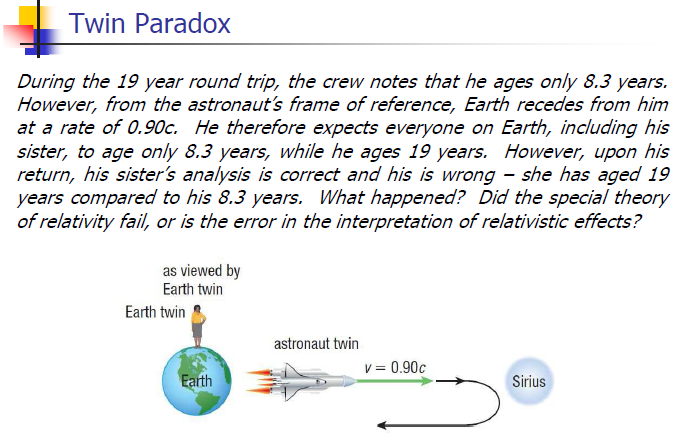 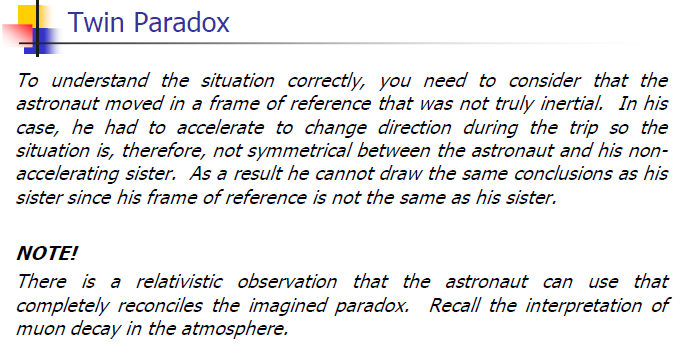 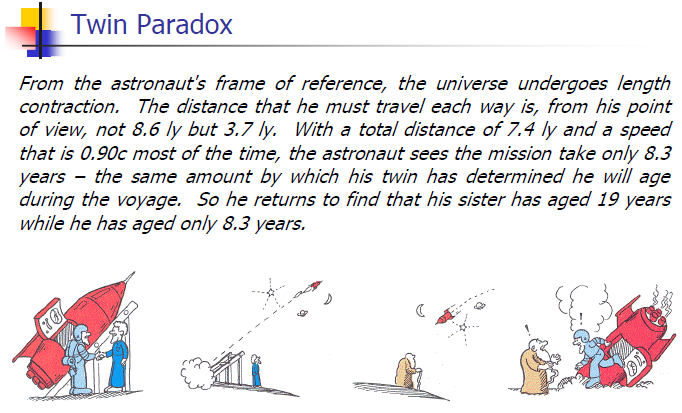 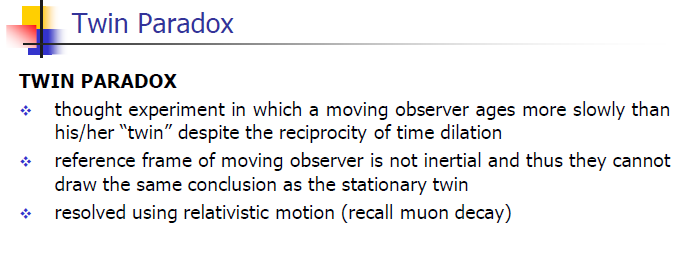 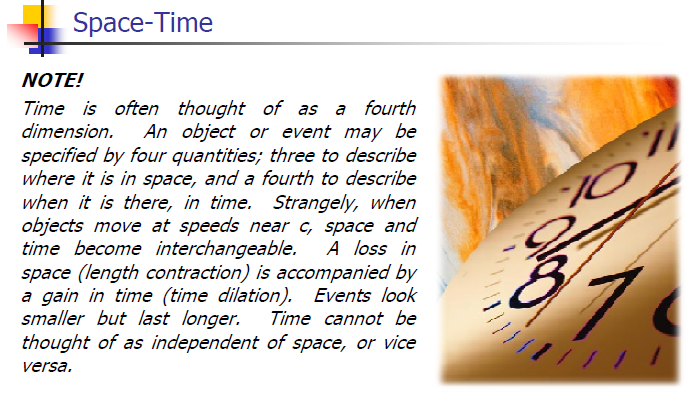 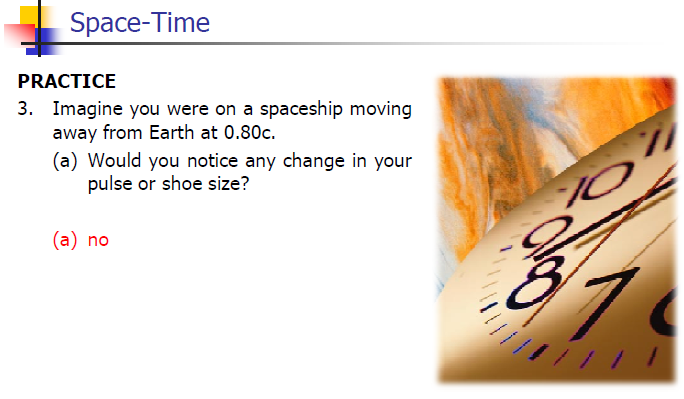 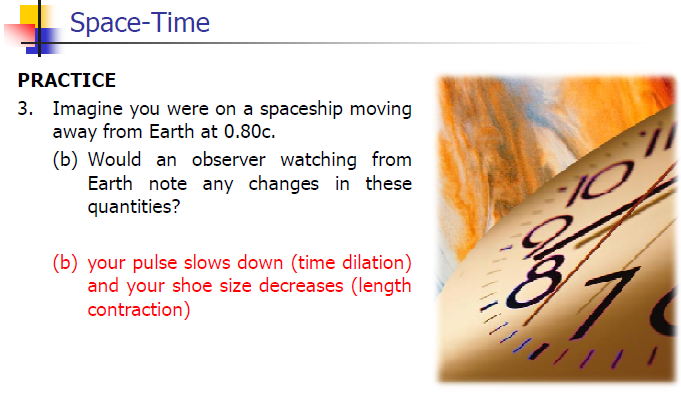 Classwork& Homework